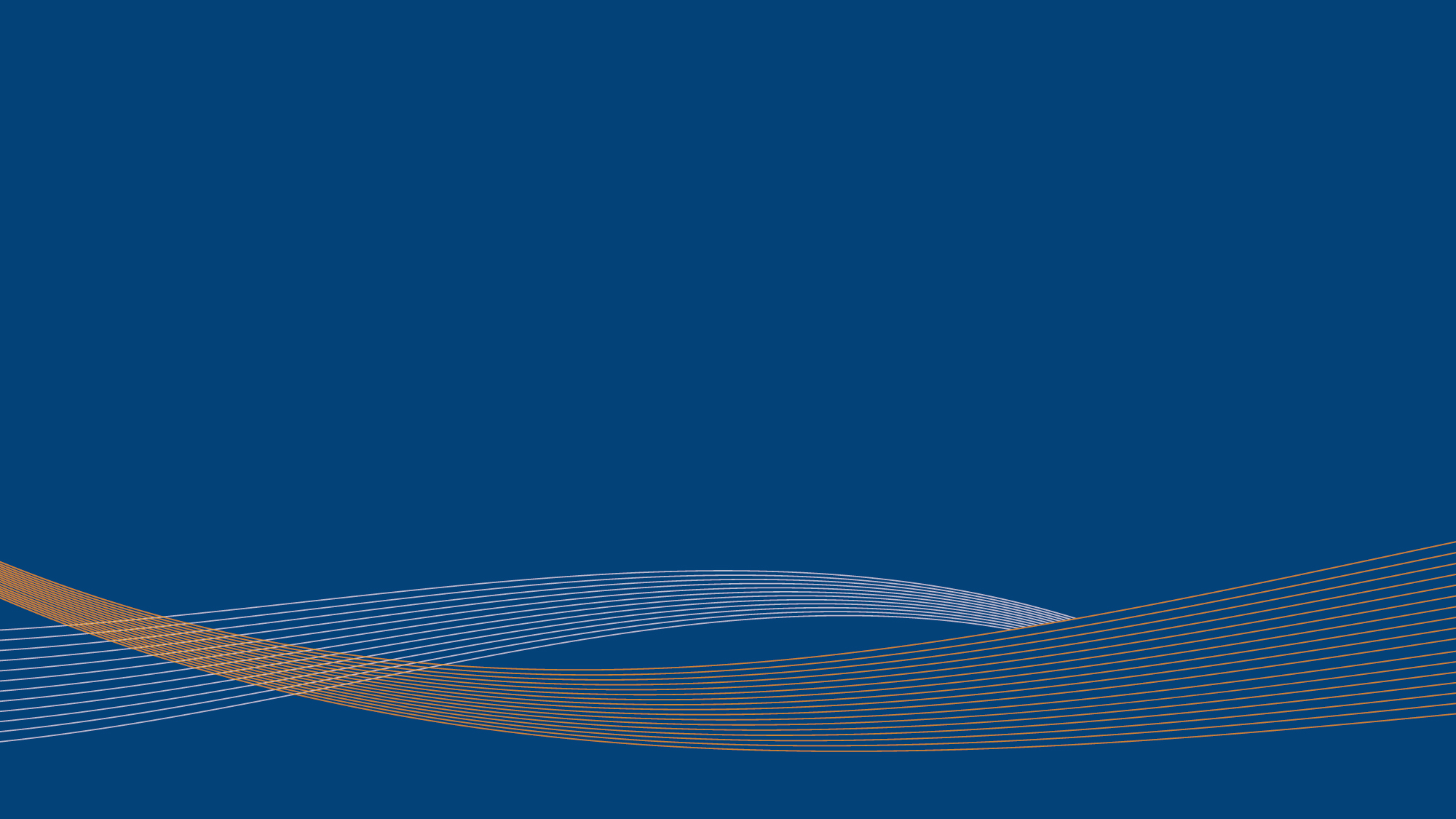 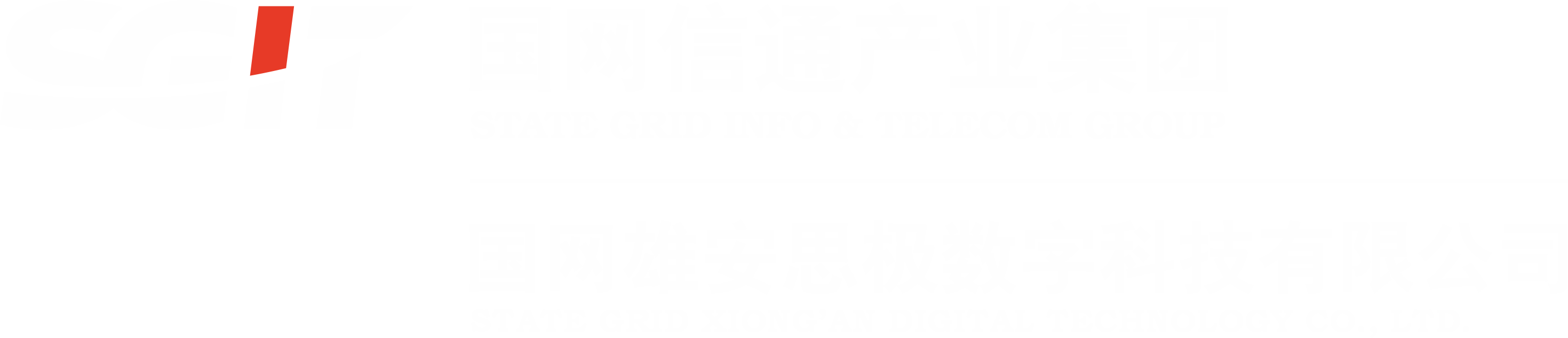 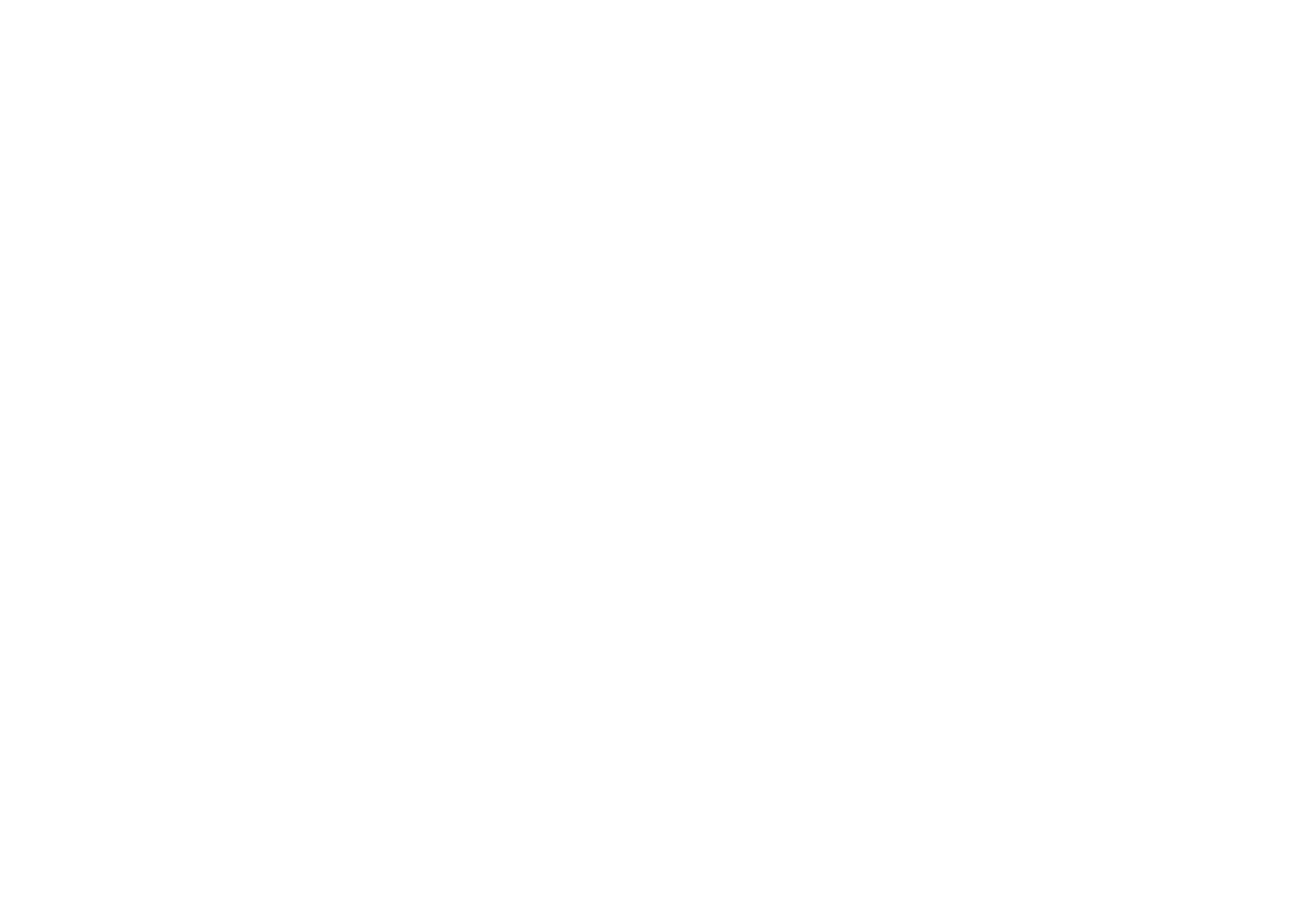 国网雄安思极数字科技有限公司
职业经理人选拔述职会
姓名
2023年X月X日
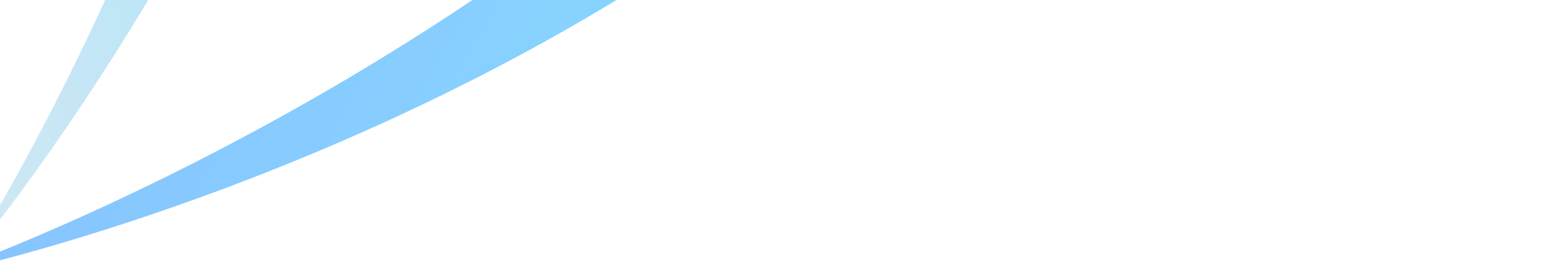 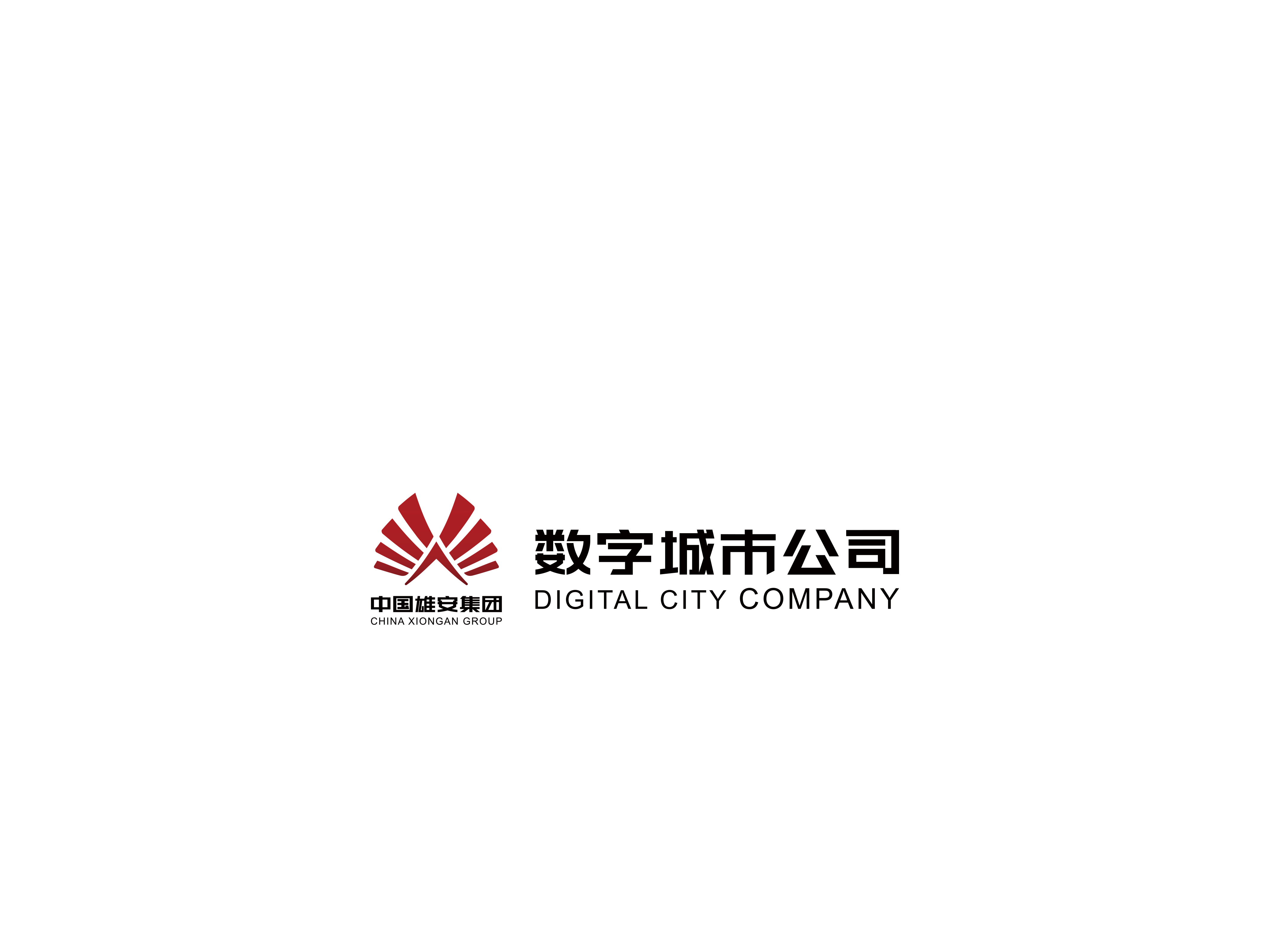 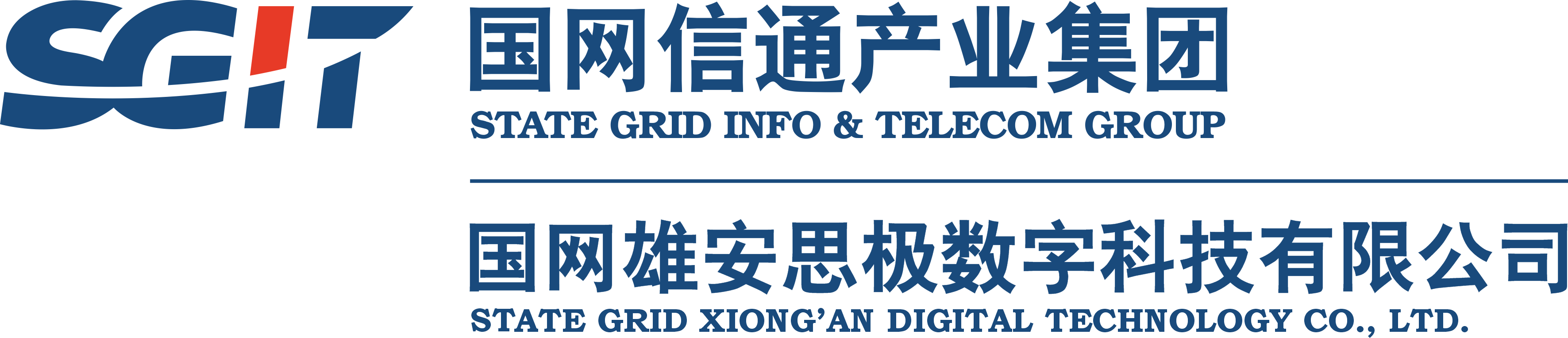 目  录
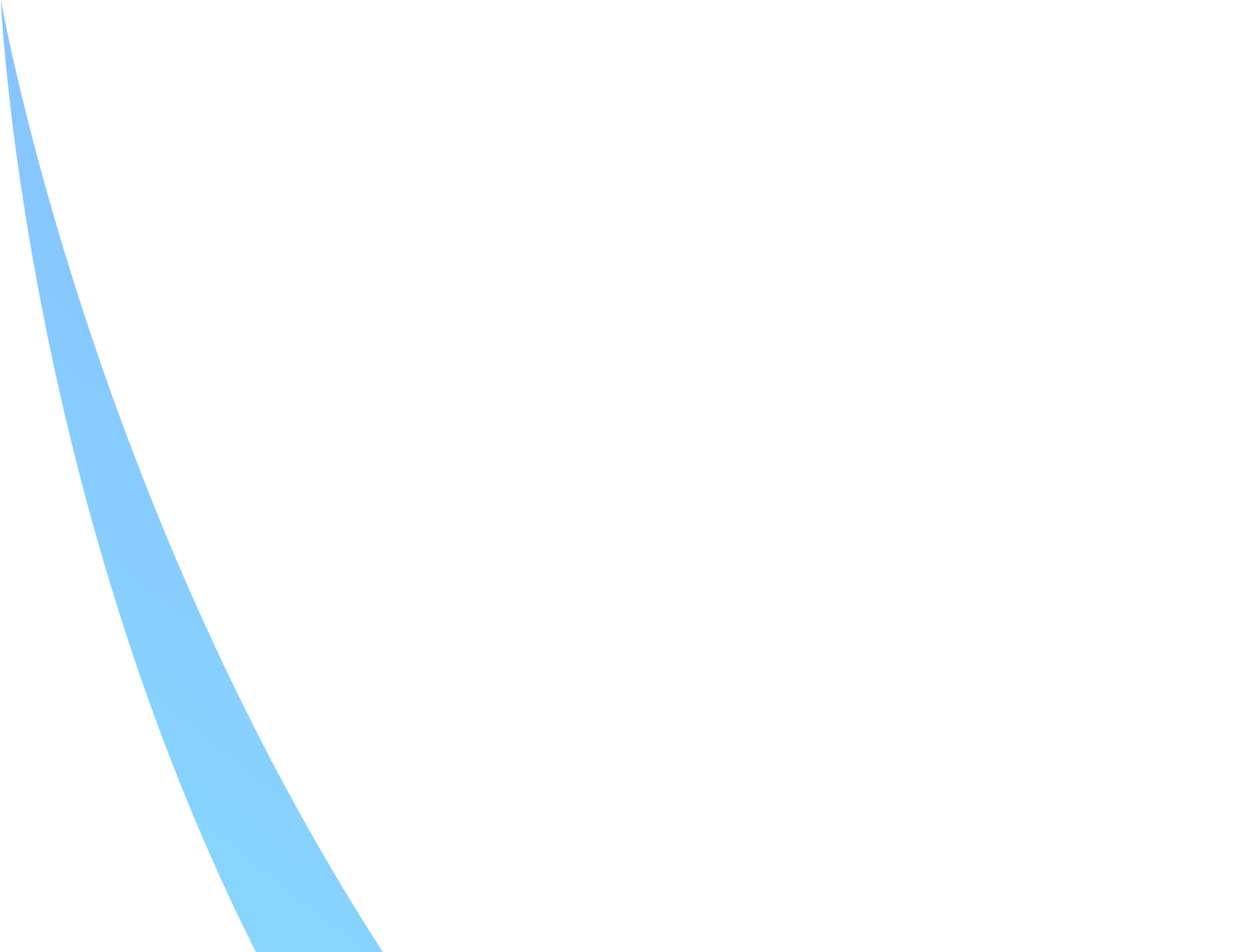 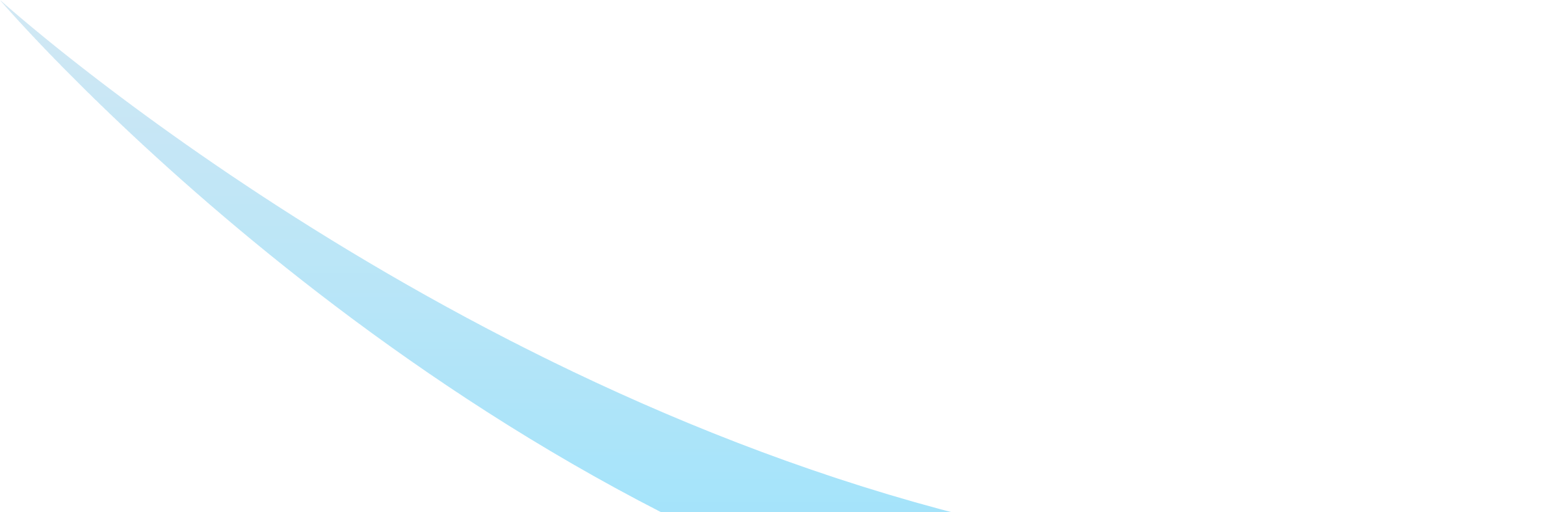 CONTENTS
汇报完毕